UNIVERSIDAD DE LAS FUERZAS ARMADAS - ESPE
CARRERA DE INGENIERÍA EN FINANZAS Y AUDITORÍA

TRABAJO DE TITULACIÓN PREVIO A LA OBTENCIÓN DEL TÍTULO EN INGENIERÍA EN FINANZAS Y AUDITORÍA

TEMA: “EL CONTROL ADMINISTRATIVO Y SU INCIDENCIA EN EL RENDIMIENTO FINANCIERO DE LAS COOPERATIVAS DE AHORRO Y CRÉDITO”

AUTORA:  

VACA GUAMBA, ANDREA ESTEFANÍA

SANGOLQUÍ, SEPTIEMBRE 2018
INTRODUCCIÓN
CONTROL ADMINISTRATIVO
RENDIMIENTO FINANCIERO
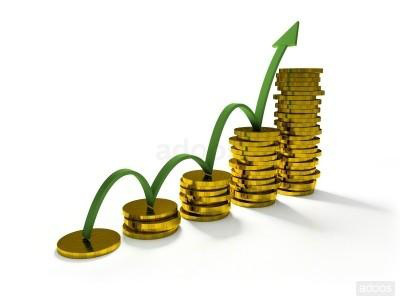 Ganancia esperada
Normas
Gobierno
Corporativo
Órganos de gobierno
Prácticas
ROA
ROE
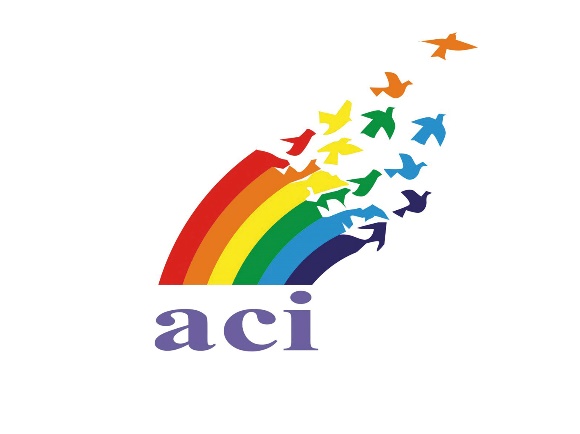 CONTENIDO GENERAL
1. Planteamiento del problema
2. Justificación
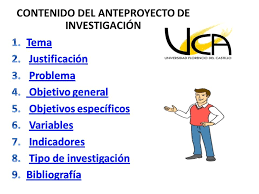 3. Objetivos
4. Marco teórico
5. Marco referencial
6. Marco situacional
7. Metodología
8. Resultados
9. Prueba de hipótesis
10. Conclusiones y recomendaciones
1. PLANTEAMIENTO DEL PROBLEMA
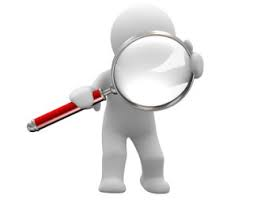 Conflictos de interés
Mal manejo de los recursos financieros
Servicios inadecuados a los asociados
Permanencia de directivos por varios años
Obligatoriedad
Créditos vinculados
Asimetría de la información
2. JUSTIFICACIÓN
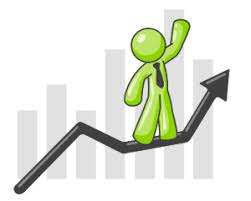 Falta de herramientas de control que posibilita transparentar sus operaciones internas y externas
RENDIMIENTO FINANCIERO
Control
Gestión
Administración
3. OBJETIVOS DE LA INVESTIGACIÓN
4. MARCO TEÓRICO
TEORÍAS DE SOPORTE
Grupos de interés:
Primarios
Secundarios
Δ EL VALOR DE LAS EMPRESAS
4.- MARCO TEÓRICO
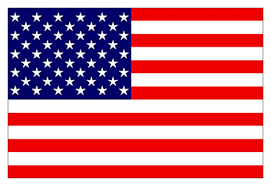 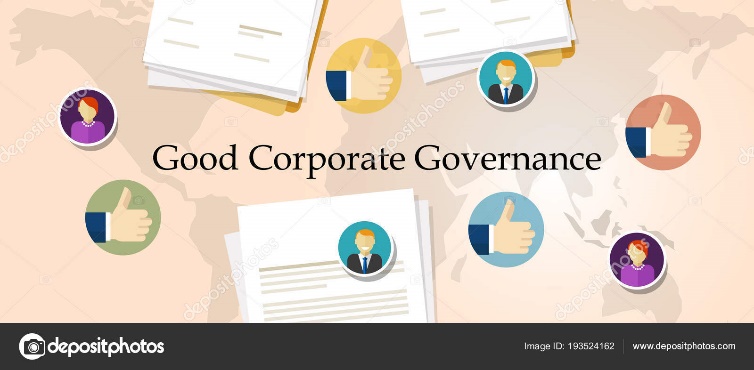 La equidad, transparencia y objetividad de todos los grupos de interés
BÚSQUEDA
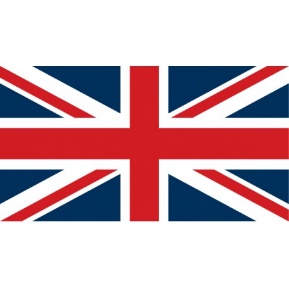 FACTORES EXTERNOS DE CADA PAÍS
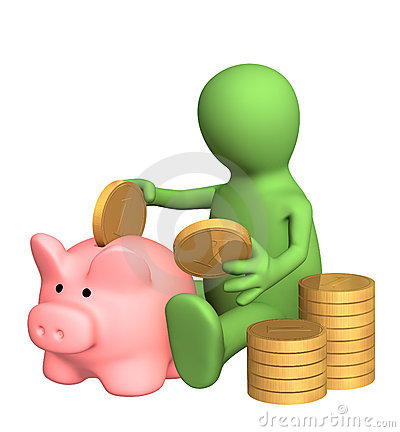 Mejor uso de los recursos
UNA HERRAMIENTA
Transparencia
Información asimétrica
ACI
Promover y fortalecer cooperativas autónomas en todo el mundo.
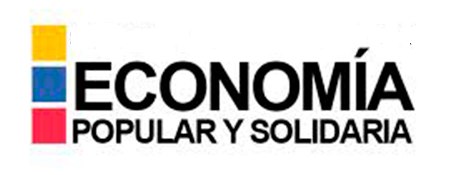 CONCENTRACIÓN
La aplicación de metodologías o modelos que sistematicen la ejecución de la práctica social, económica y ambiental de las COAC
PRINCIPIOS DEL COOPERATIVISMO
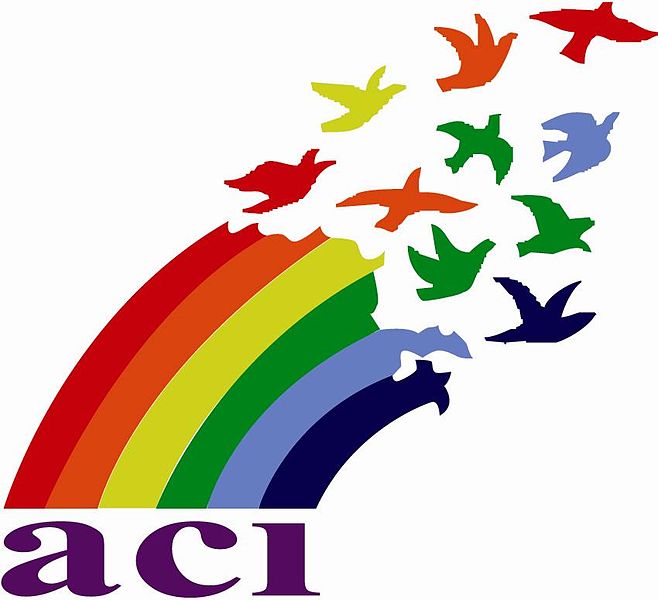 5. MARCO REFERENCIAL
Importancia de un buen gobierno.
Eliminar la representación de los Gerentes o Consejos.
.
Efectividad del consejo de administración que demostró una leve relación con el ROE.
Ninguna con la Q-Tobin
G.C. como un determinante de la rentabilidad y creación de valor en las empresas.
Índice de gobierno corporativo (IGCP) en base al índice COLCAP.
C.A mecanismo de control.
Tamaño del consejo muestra una afectación positiva en la rentabilidad.
Número de reuniones del C.A contribuye a la creación de valor.
6. MARCO SITUACIONAL
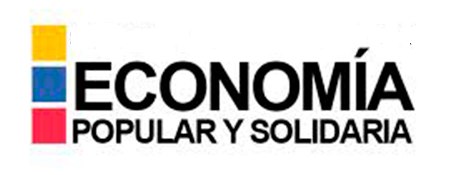 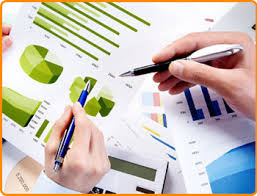 > Concentración de activos
> Información para análisis futuros
7. METODOLOGÍA
MUESTRA
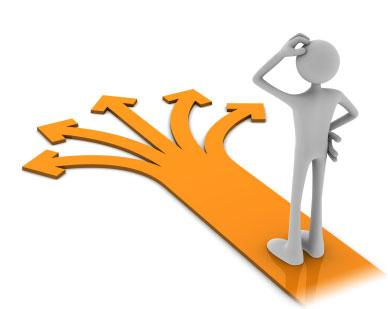 8. RESULTADOS ANÁLISIS DESCRIPTIVO
CARGOS
GOBERNABILIDAD COOPERATIVA
GÉNERO
ANÁLISIS INFERENCIAL DEL SECTOR ECONÓMICO POPULAR Y SOLIDARIO
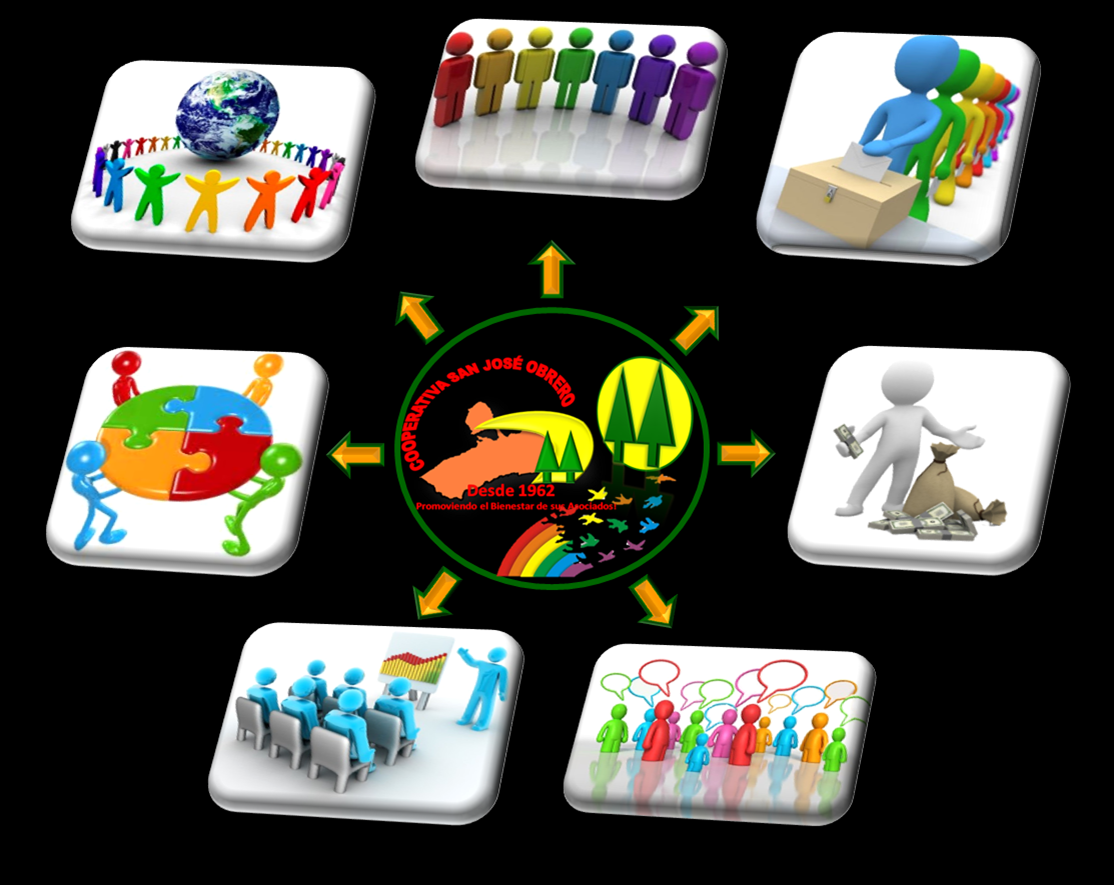 ANÁLISIS FACTORIAL
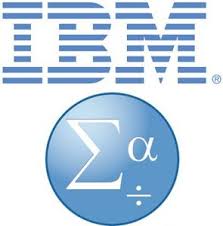 7 indicadores
217 datos
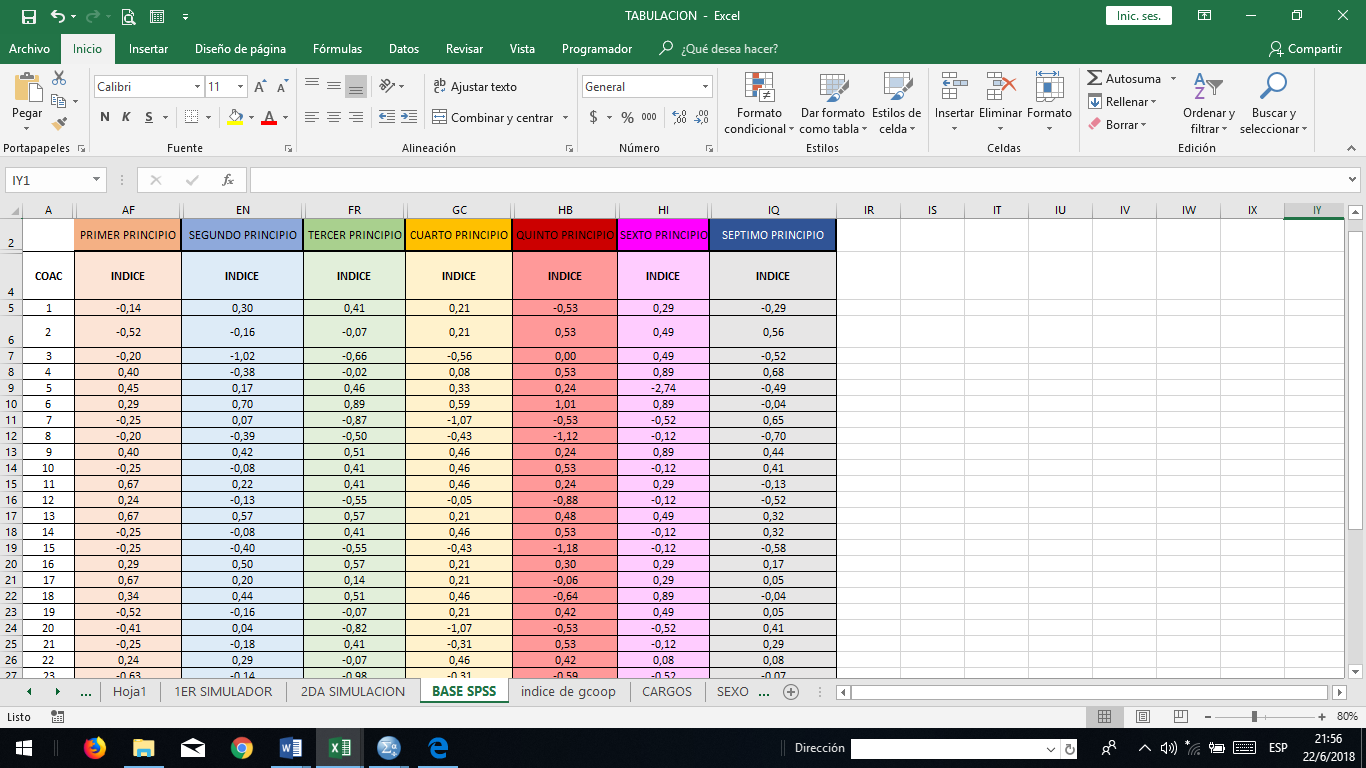 ANÁLISIS FACTORIAL DE LOS PRINCIPIOS DEL ACI
Análisis factorial de los principios del ACI
RANGOS:
Recomendable - KMO:  > 0.50 
Obligatorio - Significancia: < 0.05
Alpha de Cronbach
KMO
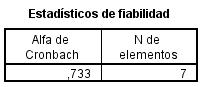 Test de Barlett
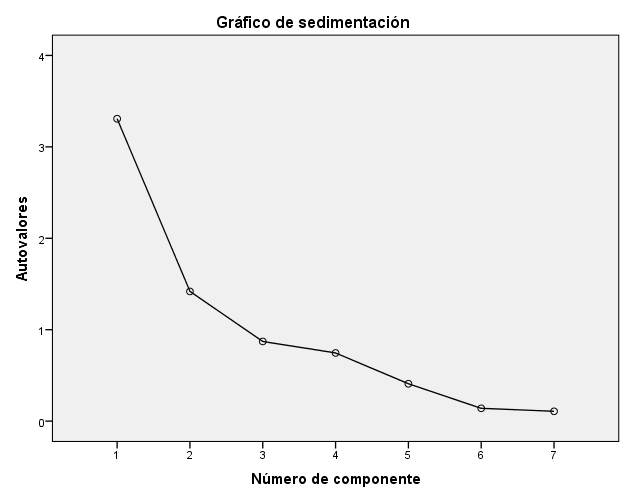 La cooperativa con el mejor puntaje a nivel global es El Sagrario, mientras que la peor en el ranking de las 31 COAC´s del segmento 2 es la de Educadores de Loja y Pablo Muñoz.
ANÁLISIS FACTORIAL DE LA RENTABILIDAD
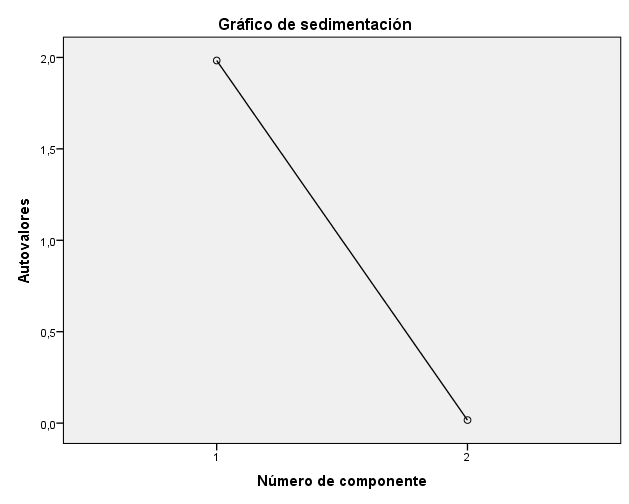 Alpha 
0,61
9. PRUEBA DE HIPÓTESIS
Hipótesis alternativa: El control administrativo medido mediante la gobernanza cooperativa si influye en el rendimiento financiero en las COAC´s.
ANÁLISIS DE REGRESIÓN LINEAL
Gobernabilidad frente al rendimiento
Enfoque en las necesidades
Control
Razón de ser
10. CONCLUSIONES
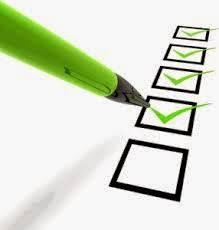 11. RECOMENDACIONES
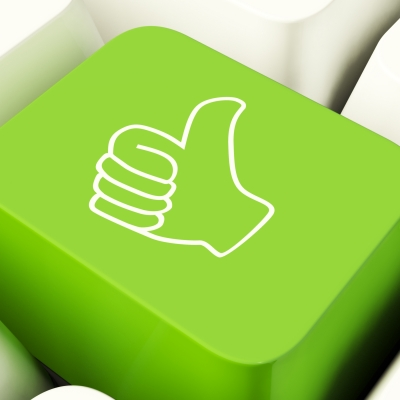 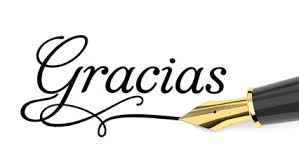 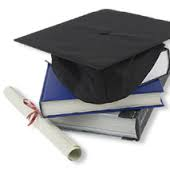